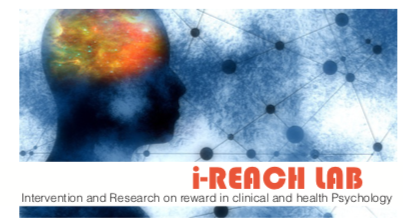 22nd April 2020
 SéMInaire INTERCULTUREL SUR LES TRAUMATISMES 
Impact of acid attacks in India: An investigation of Psychopathological, Resilience and Cognitive Processes among the acid attack survivors in India (Part 2)
M.Sc Tanya Tandon
Doctorante / Assistante Dimplôme
tanya.tandon@unifr.ch               
 
                                                                                                            Spring Semester 2020
AIMs of the study
To investigate :
A. The psychopathological factors associated with the post traumatic stress and the resilience factors promoting post traumatic growth 
B. The memory bias associated with post traumatic stress 

C. To examine the responses to rewards 

Somatic pain and more specifically to investigate prevalence and effects of persistent somatic pain among them.
Money reward
Social reward
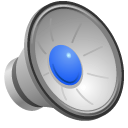 Touch reward
AIMs of the study
D. To link pain self reports with experimental measures of autobiographical memory and with reward responses.
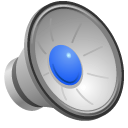 Hypotheses
It is expected that :
A. There is a relationship between the psychopathological factors associated with the post traumatic stress and the resilience factors promoting post traumatic growth.
B. There  is a relationship between post traumatic stress disorder and memory bias . 
C. The good reward functioning is positively associated with post traumatic growth and negatively associated with post traumatic stress..
D. There is a link between trauma and autobiographical memory and pain as a potential moderator of this link. The higher the  pain, the more frequent would be the memory bias. 
E. There is a link between trauma and reward responses and pain as a potential moderator. 

E.
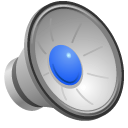 Hypothetical moDel
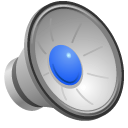 Hypothetical moDel
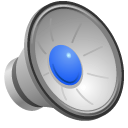 Methods
PARTICIPANTS
100 female acid attack survivors above 18 years of age living in different parts of India.
100 healthy females who are not the victims of acid attack and are above 18 years of age as the control group.
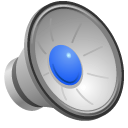 Methods
INSTRUMENTS
M.I.N.I. Neuropsychiatric Interview

Hospital Anxiety and Depression Scale, 

The Alcohol Smoking and Substance Involvement Screening Test (ASSIST),

Physical Symptoms (PHQ- 15), 

Post Traumatic Stress Disorder Checklist (PCL; DSM-5),
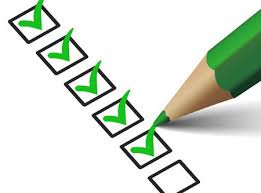 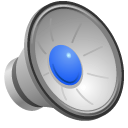 Methods
INSTRUMENTS
Post Traumatic Growth Scale, 

Social Support Questionnaire,

Sense of Coherence Scale, 

Life Orientation Test- Revised, 

Spiritual Well being Scale, 

Brief COPE,
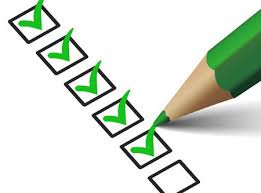 Methods
Experimental Measures 
Autobiographical Memory Test

Fribourg Reward Task




The Touch Task
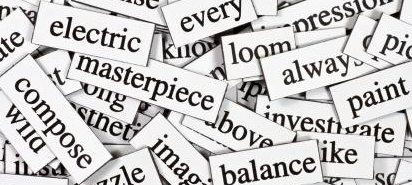 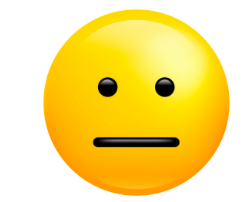 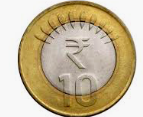 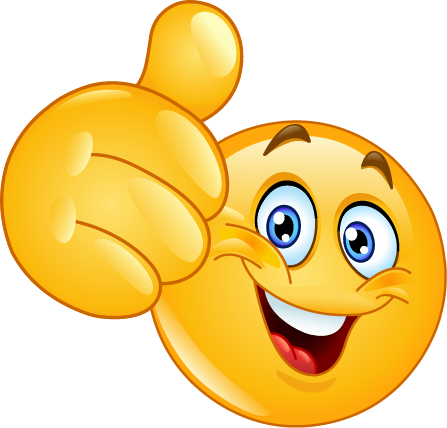 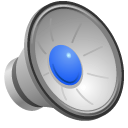 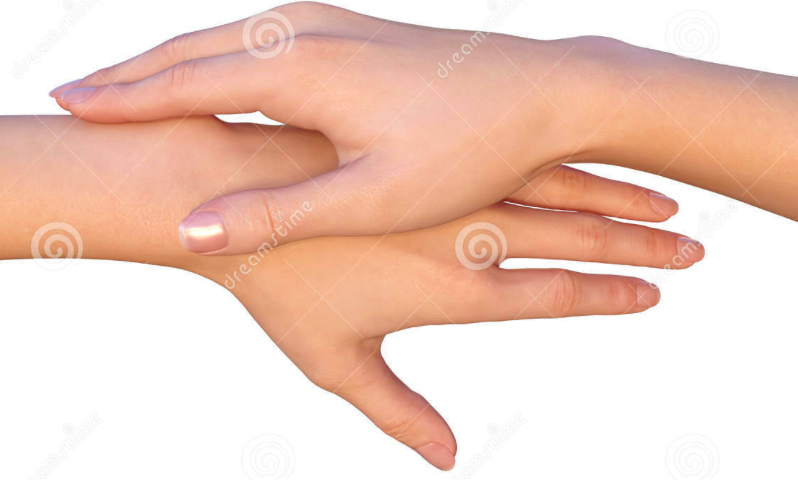 CONCLUSION _ Expected Value
This research is an innovative perspective to understand the experience of victims of acid attack and the consequences of attacks in their lives. Acid attacks are prevalent in the South Asian countries mostly in India and mainly affect women. 
Little is known about their consequences and their association with psychopathology. It is therefore particularly relevant to investigate the development of mental disorders after the highly prevalent issue of acid attacks in India in relationship with specific resources in order to develop culturally adapted interventions in the long-term. 
Our innovative design combining questionnaires with neurocognitive measures and in-depth interview will provide the necessary comprehensive understanding of the underlying psychopathological mechanisms.
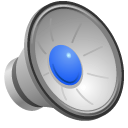 THANK YOU
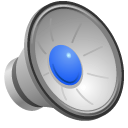